CS 5412/Lecture 19: Accessing Collections using SQL in lambdas
Ken Birman
Fall, 2022
http://www.cs.cornell.edu/courses/cs5412/2022fa
1
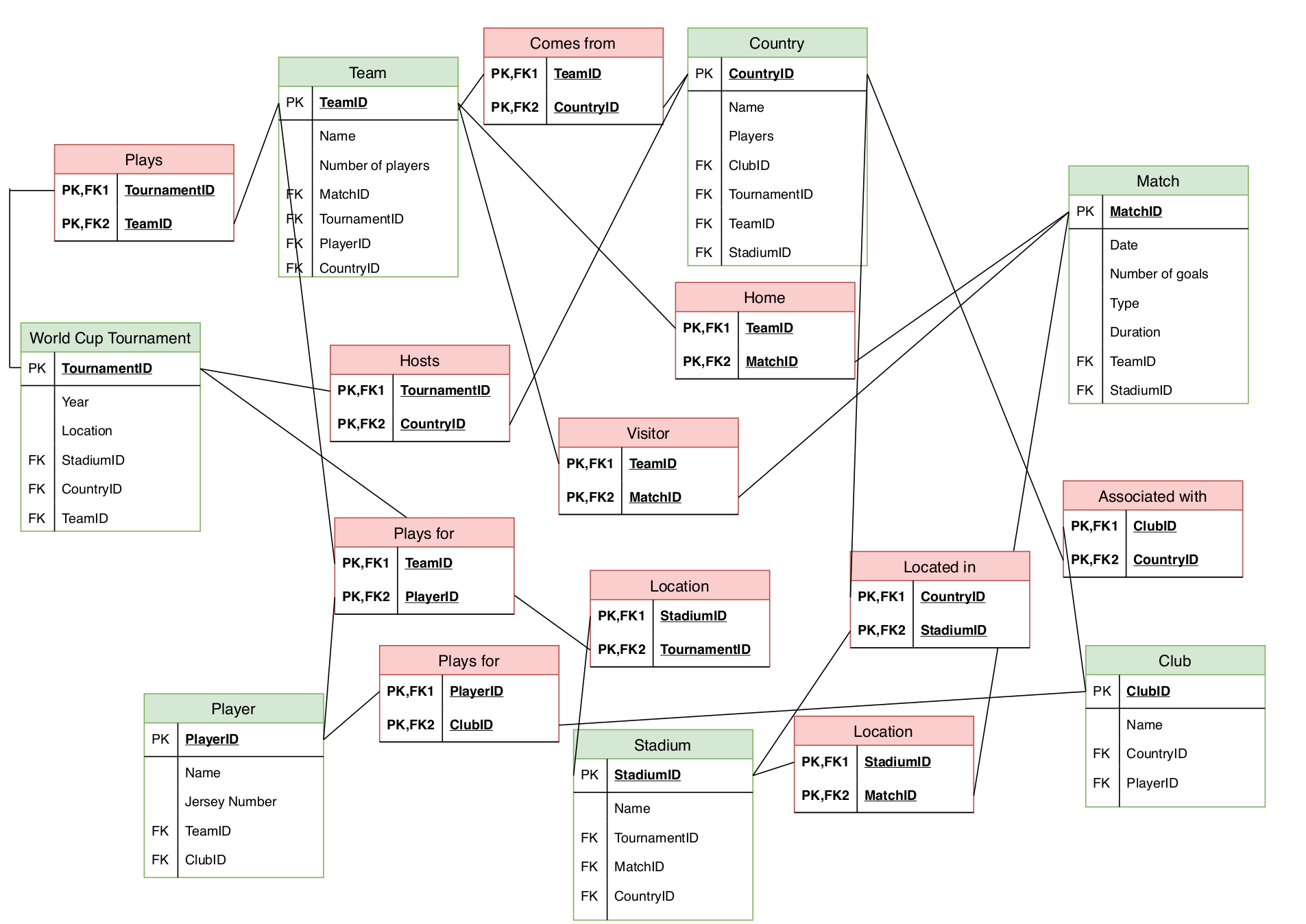 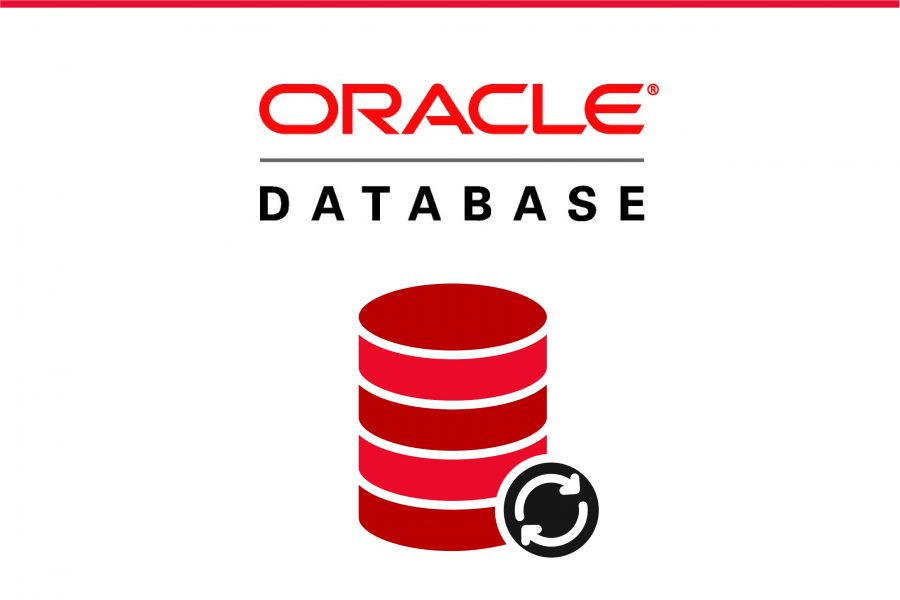 Recap: Databases
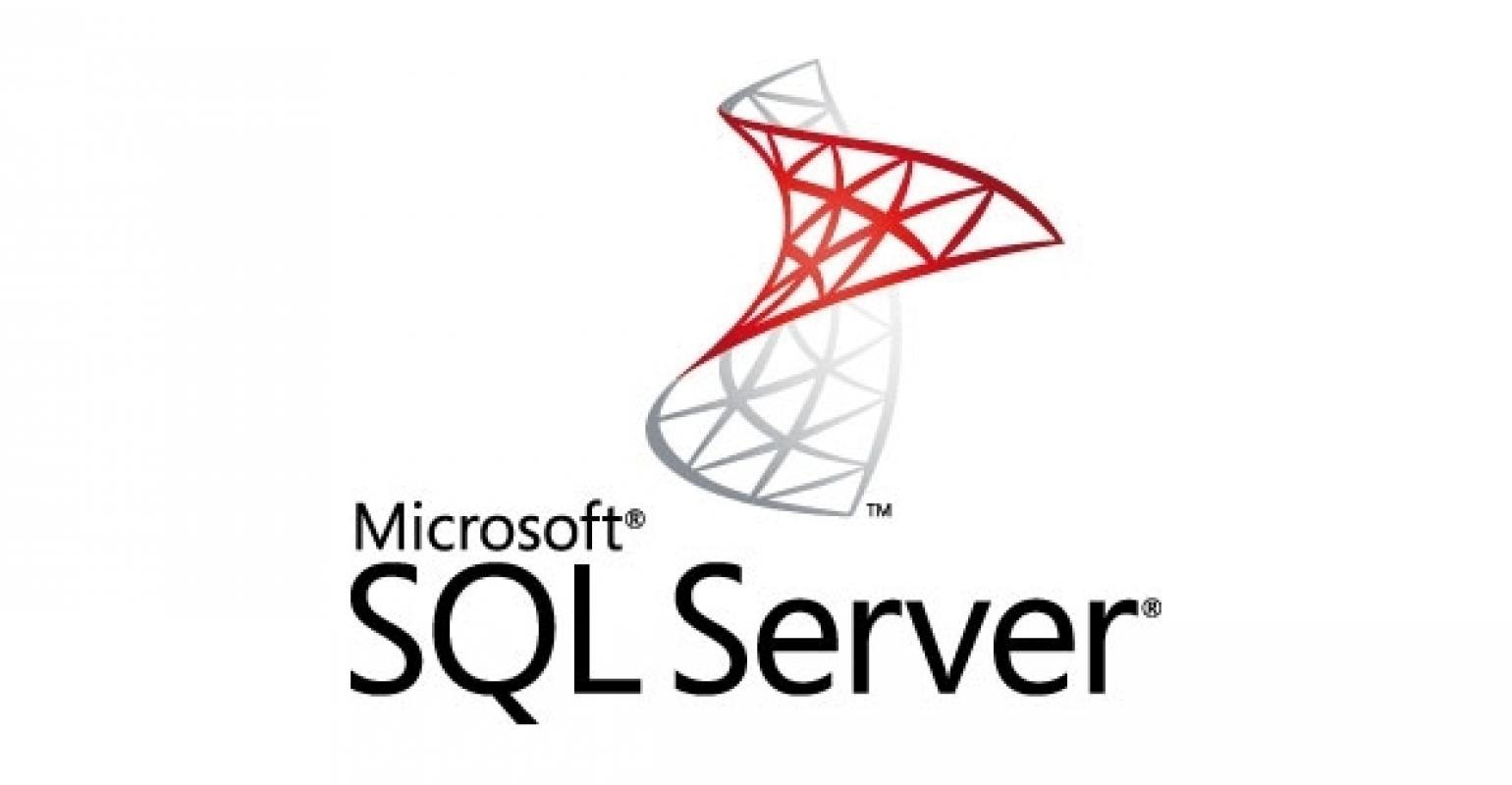 Entity-Relations Graph
Database systems offer the abstraction of “one big repository
  Data lives in “relational tables”: nodes in an entity-relations graph tied     together by key-foreign key edges.
  A database uses SQL to express read-only queries and updates.  
  Data is often too big to fit in memory… disk I/O is a big consideration.
  ACID concept… transactional model.  Transactions run concurrently,     using locking to avoid conflicts and 2-phase commit at the end
http://www.cs.cornell.edu/courses/cs5412/2022fa
2
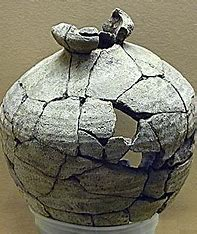 Can a database be sharded?
Yes, and every major SQL product automatically does this sort of thing.  But often, not into totally independent mini-databases.

Sharding of relations (tables) is common, and enables modern SQL databases to hold really huge amounts of data in a single relation!

              The scalability of concurrent SQL computing is limited              by locking conflicts, timeouts, abort/rollback and retry.
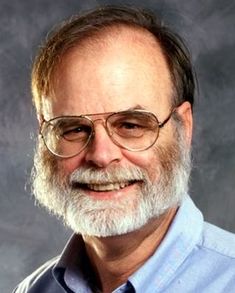 http://www.cs.cornell.edu/courses/cs5412/2022fa
3
Recap: Key-Value Store
Key-value DHTs offer the abstraction of “many pools of memory”.
  A pool of memory is called a shard, owned by one or more servers.  
  By design, we have enough shards so that data would normally fit     in memory, allowing O(1) access.  Supports get/put/watch
  Clients issue requests concurrently, but a server normally handles them    one by one, enabling it to offer atomicity without needing locking
  Shards implement state machine replication (SMR) for put.  For get     you just send an RPC to any random member of the shard
http://www.cs.cornell.edu/courses/cs5412/2022fa
4
With big data, a key-value store is like a collection of mini-databases
We might have gigabytes of data in each shard.  An Intel server can host 64GB of memory, and we could fill this completely!

A new generation of “persistent” memory will expand this limit to 256GB soon, and even more down the road, still with DRAM access speed
http://www.cs.cornell.edu/courses/cs5412/2022fa
5
… But are they real databases?
These mini-databases offer O(1) in-memory speed!

We hash to figure out which shard… then use an O(1) lookup structure to find the actual object in this massive memory region.

Does it make sense to think of a get as doing something more elaborate than just finding the (key,value) tuple and sending it back to the caller?
http://www.cs.cornell.edu/courses/cs5412/2022fa
6
Where does A “program” run?
ReallyBig Database
SQL
With SQL, you give your program (transaction) to the SQL database.
It compiles and executes the SQL code – think of the database system as a form of interpreter.  Even if the SQL code was submitted from a client program, the SQL execution occurs inside the database.

So the program is run by the database on your behalf, and it can even send tasks to “workers” if the database is spread over multiple machines
http://www.cs.cornell.edu/courses/cs5412/2022fa
7
LINQ: SQL embedding into code
LINQ is the Language Integrated Query package from Microsoft
Allows a program to establish a binding (connection) to services like Cascade, CosmosDB, BLOB store, Databricks.  These connectors need to support the concept of “iteration” over a collection (list) of tuples.
  For Cascade:  “scan my (key,value) objects hosted locally”.
  If your objects have a regular structure, this is exactly like scanning a    database – and we can do SQL queries.  LINQ offers this model.
  But those queries will run in just he one server
http://www.cs.cornell.edu/courses/cs5412/2022fa
8
Where does the “program” run?
In this illustration, LINQ is part of some clientprogram, and run entirely inside the client

The key-value store is “accessed” purely via put and get.  Any data the LINQ logic “looks at” must be fetched tuple by tuple.  

To scan a lot of data items, must fetch them first, one by one.
LINQ
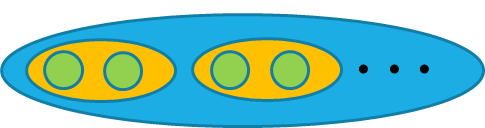 (k3,v3)
(k2,v2)
(k1,v1)
http://www.cs.cornell.edu/courses/cs5412/2022fa
9
Other options to consider
In Cascade, Cornell’s experimental key-value store, client code can be recompiled as a “UDL” and dynamically loaded into Cascade itself.
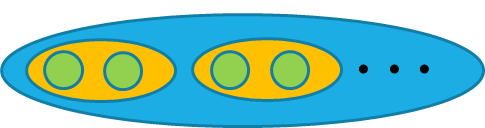 Triggering event
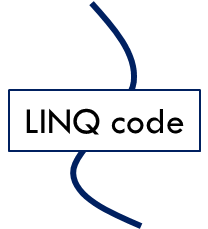 http://www.cs.cornell.edu/courses/cs5412/2022fa
10
When triggered by some event, the user’s UDL runs.  Now LINQ will be “talking to the Cascade server” from inside one instance.  Any get operation that can be handled locally will be very cheap.  A get that needs data from some other shard will be performed by sending an RPC to fetch it.  (Same for put)
Other options to consider
In Cascade, Cornell’s experimental key-value store, client code can be recompiled as a “UDL” and dynamically loaded into Cascade itself.
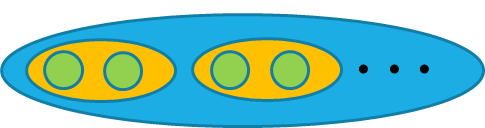 Triggering event
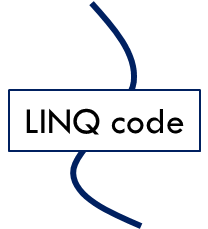 When triggered by some event, the user’s UDL runs. Now LINQ will be “talking to the Cascade server” from inside one instance.  Any get operation that can be handled locally will be very cheap.  (Remote get or put will still trigger network I/O)
http://www.cs.cornell.edu/courses/cs5412/2022fa
11
We could also trigger the same code, but on multiple shards, concurrently
The trigger could be a multicast or a series of point-to-point requests
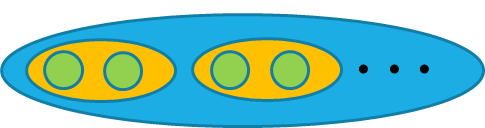 Triggering event
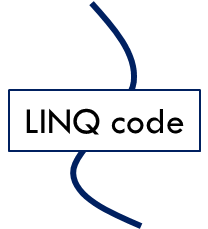 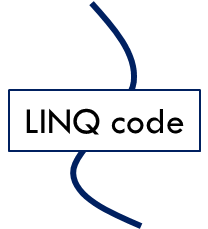 In this example, our UDL runs in one server per shard.  The code will be running concurrently and the data local to each instance will differ from shard to shard!
http://www.cs.cornell.edu/courses/cs5412/2022fa
12
http://www.cs.cornell.edu/courses/cs5412/2022fa
12
… LINQ is like a software library
It is used by a program as it executes, and lets the program treat lists and other collections as in-memory “relational tables”

Most programmers do know SQL and find it powerful and intuitive. LINQ enables us to use SQL on this internal data structures, too

Same remark applies to Pandas, PyTorch, Tensor Flow, Spark.  All of them are drawn to the SQL model because it is convenient.
http://www.cs.cornell.edu/courses/cs5412/2022fa
13
Revisiting a question from slide 5
We asked if it makes sense to think of a shard as a mini-database

We can see now that sometimes, for a key-value store, this might be a sensible thing to do!  (If the key-value store holds multiple kinds of data, you could first filter to focus on “one table”….)

With LINQ we can run any kind of database-like logic on the local shard, and it can even use get to fetch some data from remote shards.
Best to cache that remote data, if you do this!
http://www.cs.cornell.edu/courses/cs5412/2022fa
14
Staying in the spirit of a key-value model
Cloud builders don’t view a key-value sharded store as a true database.  
  They keep the sharding policy in mind when they mentally visualize their system, and  think of NoSQL as a convenient way to express data transformations and filtering
  Fit is great for big collections, social network graphs stored as key-value data
  … but not for a genuine relational database split into lots of shards

With LINQ triggered on multiple shards, the developer is leveraging parallelism.  
   Concurrency rules the cloud: “embarrassing parallelism” when searching or transforming     the entire big-data collection
   Our goal is really fast individual get operations, parallel search/transformation
http://www.cs.cornell.edu/courses/cs5412/2022fa
15
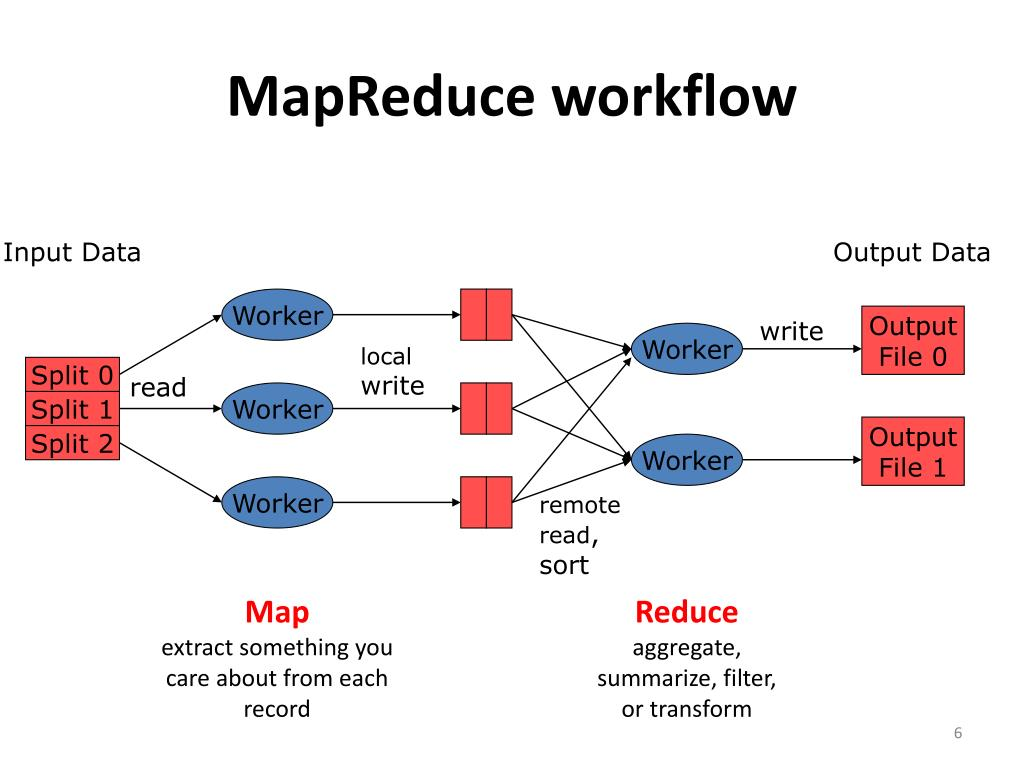 The mapreduce pattern
Google was first to explore this idea of running the same code but on sharded data, doing purely local data access in parallel.

They had huge collections of web pages and needed to run algorithms to decide which web sites to return when a user issues a search.  Their developers quickly ran into a problem: parallel computing on shards is easy, but sometimes we need a way to merge the subresults.
  All at one place?  But this could overwhelm that server
  Keep results sharded?  They favored this, but it needs a special coding style
http://www.cs.cornell.edu/courses/cs5412/2022fa
16
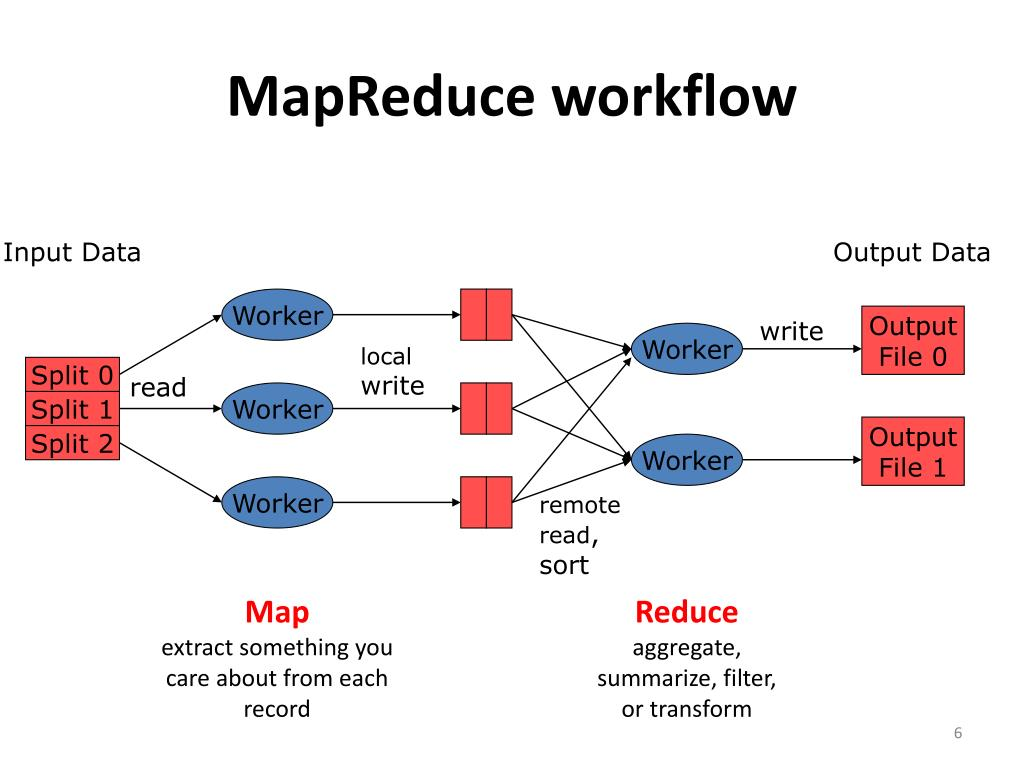 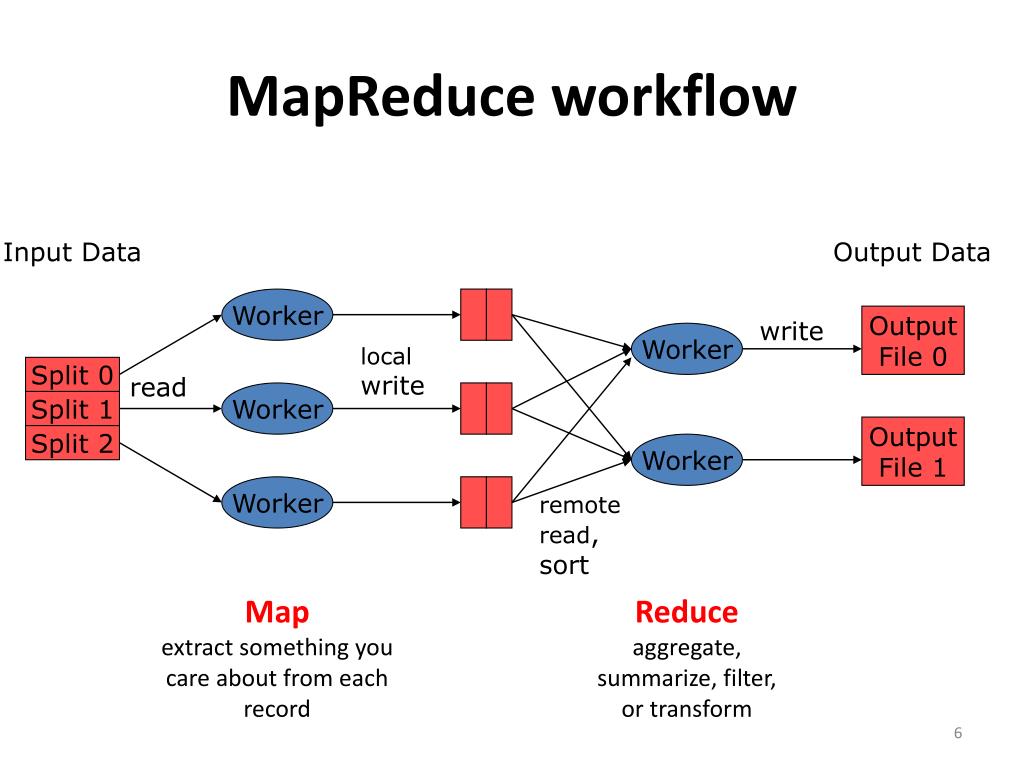 The mapreduce pattern
Google was first to explore this idea of running the same code but on sharded data, doing purely local data access in parallel.

They had huge collections of web pages and needed to run algorithms to decide which web sites to return when a user issues a search.  Their developers quickly ran into a problem: parallel computing on shards is easy, but sometimes we need a way to merge the subresults.
  All at one place?  But this could overwhelm that server
  Keep results sharded?  They favored this, but it needs a special coding style
http://www.cs.cornell.edu/courses/cs5412/2022fa
17
mapreduce on key-value data
MapReduce with a simple shuffle, group-by, and reduce step.  We will revisit this in full detail two weeks from now.
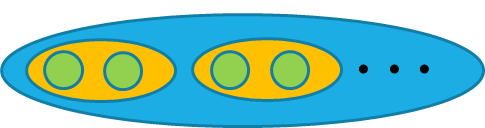 Triggering event
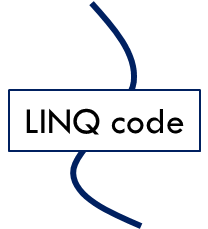 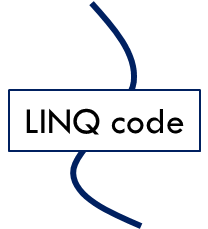 First run query on data in the local shard.  Results in a list of (key,value) tuplesThen send half the data to the other participant using a key-value sharding rule
http://www.cs.cornell.edu/courses/cs5412/2022fa
18
Last, both participants merge their sets of results
http://www.cs.cornell.edu/courses/cs5412/2022fa
18
mapreduce Summary
1) [map] Request triggers computation by one member of each shard.  

2) [compute] Each runs code locally, processes their local “share” of the data

3) [shuffle] Output is in the form of (key,value) tuples.  Hash the keys to figure out which to keep and which to send to some other shard.  Called a “shuffle”

4) [reduce] Collect all the incoming data, group it by key, then combine (“reduce”) the values so that for each key, you keep just one result.
http://www.cs.cornell.edu/courses/cs5412/2022fa
19
When to use mapreduce
Easiest if the computation is embarrassingly parallel:

Apply some function to every data item, group results by a shared key, combine the subresults – and leave all of it sharded.

Much harder for tasks that are inherently entangled.  For example, a MapReduce version of binsort/mergesort must estimate bin sizes, and that turns out to be tricky – yet sorting individual bins and merging is easy.
http://www.cs.cornell.edu/courses/cs5412/2022fa
20
Concept: The NoSQL model
NoSQL is a term for any system that supports SQL but really operates on sharded data.  Examples: AWS DynamoDB, Azure CosmosDB, Cassandra, DB Rocks, MemCacheD.

NoSQL inherently has limitations: These SQL queries are not true SQL on a single database… they do not have full transactional semantics (no ACID), they cannot combine data from multiple shards, no locking occurs.

With put, we normally just send the update to both replicas via a state machine replication protocol.  They can then perform the identical changes.
http://www.cs.cornell.edu/courses/cs5412/2022fa
21
The data LINQ operates on is in memory in your own address space
With an SQL model, the program describes a transaction on the full database, which is “out there”.  The database itself plans an execution strategy.

With NoSQL from LINQ or similar packages, you fetch data into your address space using get (or perhaps some form of multi-get to pull a batch of content all at once), then process it in-memory inside your program.  Your LINQ expression determines the execution strategy.

Cascade is unusual in adding an extra option: “send my LINQ code to the servers hosting my data, then run it in one shard, or many shards.”
http://www.cs.cornell.edu/courses/cs5412/2022fa
22
LINQ won’t need locking
Normal SQL needs locks to deal with concurrency, like if we had multiple threads each running SQL code at the same time.  

In the LINQ-style NoSQL model, our code is generally not concurrent (not multithreaded) and does the entire operation in one shot.  

No locks are needed!  Jim Gray’s concerns wouldn’t apply in this situation.
http://www.cs.cornell.edu/courses/cs5412/2022fa
23
LINQ requires “structured” data
It is common to say that cloud data is structured or unstructured.

Unstructured data means web pages, photos, or other kinds of content that isn’t organized into some kind of table.

Structured data means “a table” with a regular structure, or a list of items in a similar format such as (key,value) tuples in a collection
http://www.cs.cornell.edu/courses/cs5412/2022fa
24
Structured and Unstructured Data
When we first introduced key-value storage we talked about storing pretty much anything into a DHT.  We would consider most data to be unstructured.

But there are many tools to convert unstructured data to structured data.

For example, given a web page, we could extract all the n-grams, or all the URLs we find in it.  Given dairy documents, we could extract one-row summaries using an OCR and then a parser.
http://www.cs.cornell.edu/courses/cs5412/2022fa
25
A table is structured
Notice that this table has an error:  Sally isn’t a male cow.  “Milking” should be N. And we are missing weight data for Clover.   Tools can introduce these sorts of issues

Often the first step is to clean up missing data, visibly incorrect data, etc.
http://www.cs.cornell.edu/courses/cs5412/2022fa
26
Collection Concept
A collection is any kind of list of data that has some form of key for each item.  The value could be a simple value like a number, or a table
Unlike in cloud storage, collections are a programming concept used inside your code.  So the value can also be any form of object, or even another collection!

Now you can think about code that iterates over the (key,value) pairs and even does database-style operations on them!
http://www.cs.cornell.edu/courses/cs5412/2022fa
27
Iterators
Modern object oriented languages allow for loops to scan collections, or subsets of them.  The scan will be in the order of the collection itself.

This is done using an “iterator” object.  Often the syntax hides the object from you if you just plan to scan the entire collection.

An iterator object represents some portion of the collection.  It has a begin point, a next operator, and an end point.
http://www.cs.cornell.edu/courses/cs5412/2022fa
28
Examples
You would see code like this in C++:

            for(auto row = table.begin(); row = row.next(); row != table.end())            {
                    do something with this row
            }
http://www.cs.cornell.edu/courses/cs5412/2022fa
29
Examples
You would see code like this in C++:

            for(auto row: table)            {
                    do something with this row
            }
http://www.cs.cornell.edu/courses/cs5412/2022fa
30
Many cloud storage layers provide iterators as “connectors”
Suppose you have data in a cloud DHT, database, file system, etc.

You can generally access your data by:
  Opening the storage system using a library method that returns an     iterator.  By default it will iterate over all of your content in the service.
  Then you can apply a filter to “focus” the iterator on just certain items.

A filter will select certain items, but skip others.
http://www.cs.cornell.edu/courses/cs5412/2022fa
31
Examples
You would see code like this in C++:

            for(auto row: table)             {                 if(row.cow_id = 1471)                 {
                         do something with this row
                 }            }
http://www.cs.cornell.edu/courses/cs5412/2022fa
32
But we can do even better!
Languages like C++ have built-in libraries that do this form of selection for you, in a few lines of code:

       // … code to connect src to some collection hosted on Azure ….       auto src = …;   // details depend on the particular service 
       // now I can iterate over the collection
       auto my_rows = from(src).where([ ](row& r) { return r.cowid == 1417 });

The first line binds to the service.  The second scans data.
http://www.cs.cornell.edu/courses/cs5412/2022fa
33
Things to be aware of
Notice that whereas a database select has two clauses – one to pick the rows (“where”), and one to decide what to keep (“select”), our where clause just picks the rows to keep.

        auto my_rows = table.where([ ](row& r) { return r.cowid == 1417 });
http://www.cs.cornell.edu/courses/cs5412/2022fa
34
Notice the strange “methods” used here
Each language has its own notation.  C++ uses anonymous methods – lambdas –declared inline.  This one used returns true or false.
The argument will be our iterator variable
In C++, this is a list of variables from the surrounding scope used inside the lambda
[ ](row& r) { return r.cowid == 1417 });
http://www.cs.cornell.edu/courses/cs5412/2022fa
35
LINQ examples
Double the odd numbers, then keep those in the range [3,11]:
int src[] = {1, 2, 3, 4, 5, 6, 7, 8};
auto dst = from(src)         .where( [](int a) { return a % 2 == 1; })  // 1, 3, 5, 7         .select([](int a) { return a * 2; })               // 2, 6, 10, 14
         .where( [](int a) { return a > 2 && a < 12; }) // 6, 10
         .toStdVector();     // dst will be a std::vector with 6, 10

Order descending all the distinct numbers from an array of integers, transform them into strings and print the result.
int numbers[] = {3, 1, 4, 1, 5, 9, 2, 6};
auto result = from(numbers)
           . distinct()
           . orderby_descending([](int i) {return i;})
           . select([](int i){std::stringstream s; s<<i; return s.str();})
           . toStdVector();
for(auto i : result)
    std::cout << i << std::endl;
Things to notice:
- Code is very “succinct”
- Lots of use of lambdas
- Looks just like SQL
- Data could be entirely local  or we could use get to fetch  data from a mix of the local  shard and remote shards
http://www.cs.cornell.edu/courses/cs5412/2022fa
36
Example with structs
In a list of friends, find the subset who are under age 18, order them by age, then return their names.
struct Friends { std::string name; int age; };
Friends src[] = {    {“Kevin”, 14}, {“Anton”, 18}, {“Agata”, 17}, “Saman”, 20}, {“Alice”, 15}, };
auto dst = from(src).where([](const Friends & who) { return who.age < 18; })                    .orderBy([](const Friends & who) { return who.age; })                    .select( [](const Friends & who) { return who.name; })                    .toStdVector();
// dst type: std::vector<:string>…  items: “Kevin”, “Alice”, “Agata”
http://www.cs.cornell.edu/courses/cs5412/2022fa
37
Example with Strings
In a list of text messages, count the number of messages to Dennis by sender:
struct Message {  std::string PhoneA; std::string PhoneB;  std::string Text;  };
Message messages[] = {    {“Anton”,  “Troll”, “Hello, friend!”},     {“Denis”,  “Mark”,  “Join us to watch the game?"},     {“Anton”,  “Sarah”, “OMG! ”},     {“Denis”,  “Jimmy", “How r u?”},     {“Denis”,  “Mark",  “The night is young!”}, };
int DenisUniqueContactCount =    from(messages)            .where([](const Message & msg) { return msg.PhoneA == “Denis”; })            .distinct([](const Message & msg) { return msg.PhoneB; })            .count();
http://www.cs.cornell.edu/courses/cs5412/2022fa
38
string sentence = "the quick brown fox jumps over the lazy dog";  
// Split the string into individual words to create a collection.  
string[] words = sentence.Split(' ');  
  
// Using query expression syntax.  
var query = from word in words  
            group word.ToUpper() by word.Length into gr  
            orderby gr.Key  
            select new { Length = gr.Key, Words = gr };  
  
// Using method-based query syntax.  
var query2 = words.  
    GroupBy(w => w.Length, w => w.ToUpper()).  
    Select(g => new { Length = g.Key, Words = g }).  
    OrderBy(o => o.Length);  
  
foreach (var obj in query)  
{  
    Console.WriteLine("Words of length {0}:", obj.Length);  
    foreach (string word in obj.Words)  
        Console.WriteLine(word);  
}
Azure C#
Microsoft actually has a favorite LINQ language: C# (a cousin of Java)

Using the Mono compiler C#is also available on Linux, including all LINQ elements
http://www.cs.cornell.edu/courses/cs5412/2022fa
39
… a sampling of LINQ operators
Filters and reorders:
where(predicate), where_i(predicate)
take(count), takeWhile(predicate), takeWhile_i(predicate)
skip(count), skipWhile(predicate), skipWhile_i(predicate)
orderBy(), orderBy(transform)
distinct(), distinct(transform)
append(items), prepend(items)
concat(linq)
reverse()
cast()

Transformers:
select(transform), select_i(transform)
groupBy(transform)
selectMany(transfom) 

Bits and Bytes:
bytes(ByteDirection?)
unbytes(ByteDirection?)
bits(BitsDirection?, BytesDirection?)
unbits(BitsDirection?, BytesDirection?)
Aggregators:
all(), all(predicate)
any(), any(lambda)
sum(), sum(), sum(lambda)
avg(), avg(), avg(lambda)
min(), min(lambda)
max(), max(lambda)
count(), count(value), count(predicate)
contains(value)
elementAt(index)
first(), first(filter), firstOrDefault(), firstOrDefault(filter)
last(), last(filter), lastOrDefault(), lastOrDefault(filter)
toStdSet(), toStdList(), toStdDeque(), toStdVector()


Fancy stuff:
gz(), ungz(), leftJoin, rightJoin, crossJoin, fullJoin
http://www.cs.cornell.edu/courses/cs5412/2022fa
40
JOINS exist too
The confusing thing to think about is how a JOIN will work if we have sharded data, run our LINQ queries concurrently in each shard, and each query is accessing just the local data.

We would be treating each shard as a distinct mini-database

… but we can do much more if we want to get fancier!
http://www.cs.cornell.edu/courses/cs5412/2022fa
41
JOINS exist too
Suppose that we have one table, maybe CName from the lecture last week, and we fully replicate it across all the key-value servers.

Every shard now has a copy of CName.

In this case a local LINQ query could still compute the entire JOIN, in pieces: each shard would generate one piece of the full JOIN result.
http://www.cs.cornell.edu/courses/cs5412/2022fa
42
More missing things
An aggregation query like SUM or AVG will compute the local answer but not the global one.

Here we need to send our partial results to one node, to combine them.

Easy to do, but only if you can visualize the pattern you are requesting!
http://www.cs.cornell.edu/courses/cs5412/2022fa
43
Required Steps
Application must be expressed in a way where NoSQL is sufficient

There is no automatic transformation from SQL on a full database to a sharded set of NoSQL actions on local portions of the data!

If you can’t shard the task and write it with local SQL logic, you won’t be able to use this method!
http://www.cs.cornell.edu/courses/cs5412/2022fa
44
Required Steps
Application also requires a binding to the data source, such as the file system or perhaps the key-value store.

This is similar to saying “to read a file, first the application must know the file name and be able to open it.”

The difference is that a binding connects to a service that could be sharded, whereas a file is a single thing in a file system or key-value store.
http://www.cs.cornell.edu/courses/cs5412/2022fa
45
Each type of cloud has its own way of expressing bindings
In some cloud systems bindings are very static.   But fancier clouds, like Azure and AWS, allow you to express a binding to a service that might not be running.

The “app service” would then launch your required service on demand.  But startup could take 30s or more for a complex service.  Pre-binding is important if you care about performance.  

Once launched, you would want the service to remain active for a while!
http://www.cs.cornell.edu/courses/cs5412/2022fa
46
Missing values
Recall that unstructured data converts to structured data but with gaps.  Most kinds of objects are nullable – a null represents a gap.

This means that null is a legal value, and can be used for missing data.  Assumes that you understand the semantics of LINQ with null values.

Some databases instead have a default value for missing data, like -99
http://www.cs.cornell.edu/courses/cs5412/2022fa
47
Visiting Four good web sites
LINQ, on Microsoft .NET:  LINQ overview - .NET | Microsoft Docs.  Supported in 44 languages!  Nice slide set: here

Complete list of all LINQ operators

Examples of LINQ queries: Write LINQ queries in C# | Microsoft Docs
Pandas, for Python:
https://pandas.pydata.org/pandas-docs/stable/getting_started/10min.html
http://www.cs.cornell.edu/courses/cs5412/2022fa
48
How do LINQ, Pandas, PyTorch, Spark, etc. relate?
Almost every modern programming language or system offers a way to embed some form of NoSQL notation into your code.

The concept is universal: collections (lists, often of tuples, often treated as key-value “pairs” or as relations), transformed in a functional manner.

But the detailed syntax will vary, as will the mechanisms for binding to a storage server that holds data that can be viewed as a collection.
http://www.cs.cornell.edu/courses/cs5412/2022fa
49
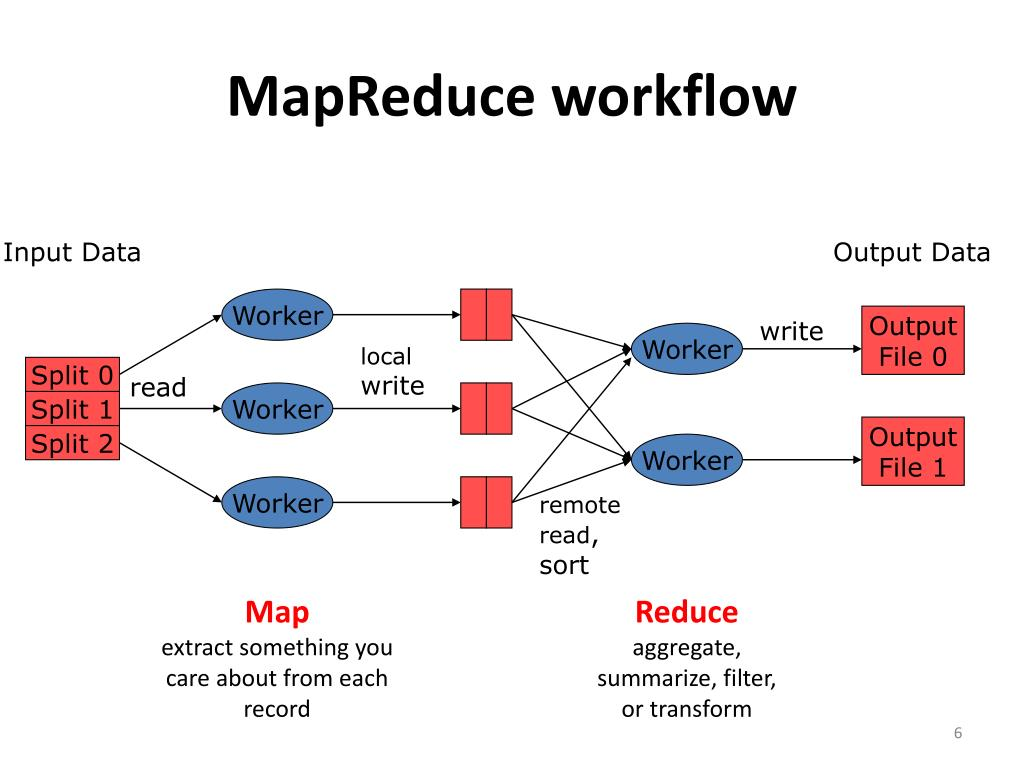 Summary
In today’s cloud platforms, data is big and often sharded all the time.

Tools like Pandas, PyTorch and LINQ make it easy to compute on this data, especially if it has a regular structure.

Requires new thinking about what it means for data to be a database.  LINQ and other NoSQL (perhaps + MapReduce) are very useful.
http://www.cs.cornell.edu/courses/cs5412/2022fa
50